Nic 39 y NIIF 9 únicamente respecto al tratamiento de cartera de crédito y deterioro
NIIF 4 Reservas técnicas catastróficas
Decreto 1851 de 2013
Establecimientos Bancarios
Corporaciones financieras
Compañías financieras
Sociedades de capitalización
Comisionistas de bolsas
Fondos y pensiones
Decreto 2784 de 2012
Grupo 1
Esta conformado por
Subordinada o sucursal de una extranjera que aplique NIIF plenas
Subordinada o matriz de una compañía que deba aplicar NIIF plenas
Matriz asociada o conjunto de una o más entidades extranjeras que apliquen NIIF plenas
Que realicen impo o expo que representen más del 50% de las compras o ventas
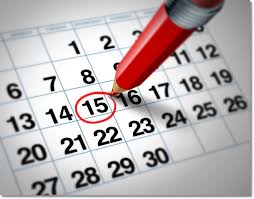 Decreto 3023 de 2013
Modifica parcialmente marco Técnico normativo anexo 2784
Decreto 3024 de 2013
Modifica art 1 del 2784
Decreto 2267 de 2014
Modifica art 2 Decreto 1851
Decreto 2615 de 2014
Deroga anexo Decreto 2784de 2012 y decreto 3023 de 2013
Decreto2548 Incidencias fiscales
Art 1 decreto 2548 de 2014 Las remisiones contenidas en las normas tributarias continuaran vigentes durante 4 años para el grupo 1  comienza a partir del primero de enero de 2015 y culmina el 31 de diciembre de 2018,  Art 2 decreto 2548 de 2014 Bases fiscales: Determinadas con base a las disposiciones fiscales y todas las remisiones contables decreto 2649 y 2650 de 1993, Puc de superintendencias, contaduría general de la Nación y Normas técnicas del patrimonio, los valores patrimoniales no tendrán efectos fiscales  Art 3 y 4 decreto 2548 de 2014. Los contribuyentes determinarán la forma de administrar las diferencias las diferencias que surjan de los hechos económicos y los nuevos marcos normativos  Art 5 Decreto 2548 de 2014 Soportes de las declaraciones tributarias. Deben ser sistema de registro o el libro tributario, mas todos los documentos internos y externos y comprobantes que evidencie la realidad de las transacciones  Art 6 y 7 Decreto 2548 de 2014 Otros requisitos. No exime al contribuyente la suministración de información exigidas en el Estatuto Tributario, no debe llevarse doble contabilidad y un pleno valor probatorio entre el sistema de diferencias y el Libro tributario  Art 7 y 8 Decreto 2548 de 2014. Quienes opten por llevar contabilidad deberán dar cumplimiento a ese decreto
Decreto2548 Incidencias fiscales